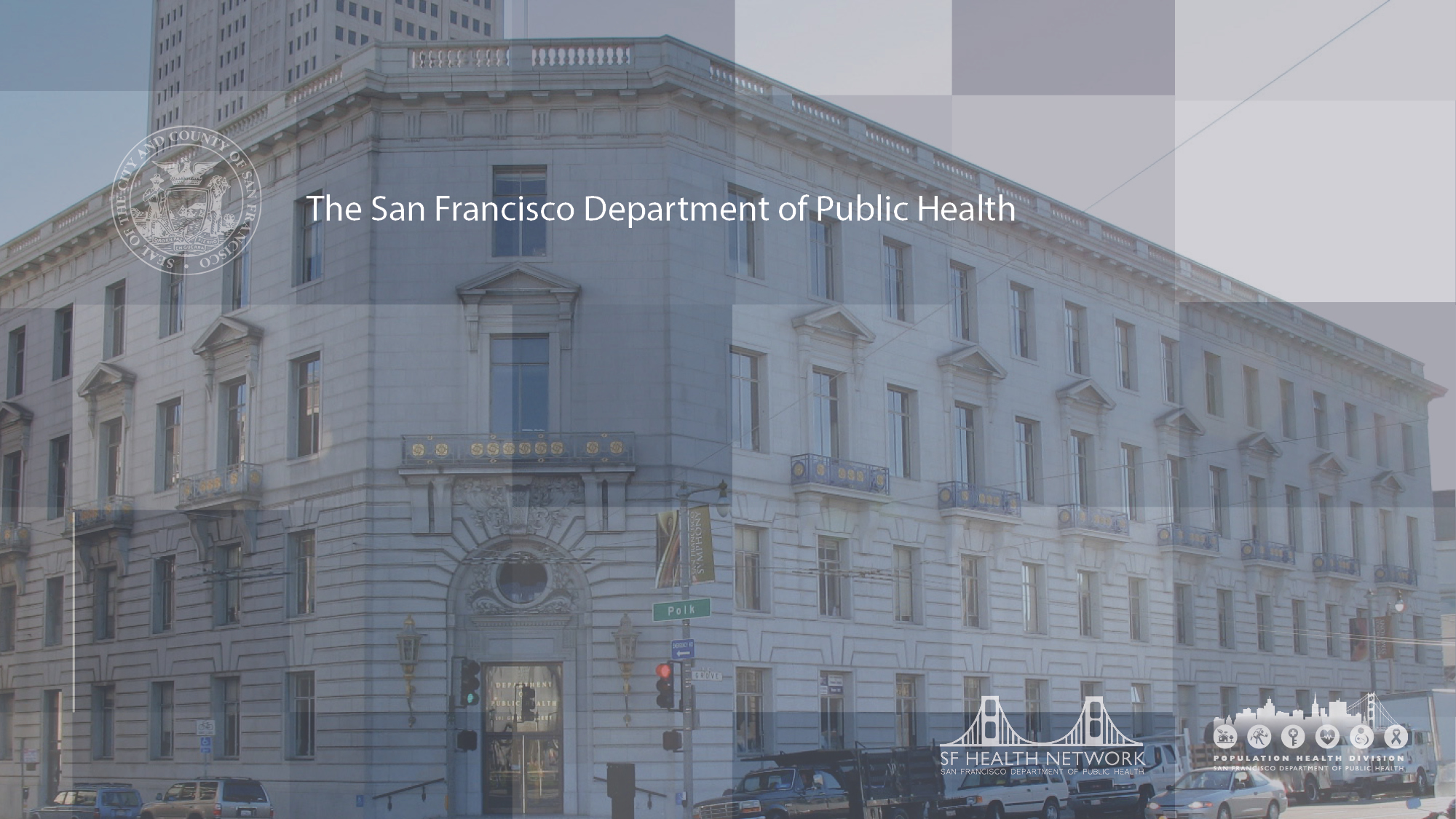 Federal Update
Budget & Finance Federal Select Committee	
March 23, 2017
[Speaker Notes: This presentation is the fifth DPH’s series of presentation on the post‐election environment.]
Introduction
San Francisco has seen success in implementation of the Affordable Care Act
The American Health Care Act (AHCA) has been introduced to repeal and replace the Affordable Care Act
There is significant uncertainty about the AHCA
Unclear whether the AHCA will pass
If the AHCA does pass
It may look different than the current version
Many details will be left to the Administration to interpret
What California does in response will be as important as federal level actions
2
3/22/2017
Proposed AHCA Implementation Timeline*
Major  provisions currently scheduled go into effect
Passed House Budget Committee
House floor vote anticipated
AHCA Introduced
3/6/2017
3/23/2017
3/16/2017
1/1/2020
Timeline unknown
3/12/2017
3/20-23/2017
If passed by the House, AHCA would move to the Senate.
Though Senate leadership has indicated a quick vote, some Senators oppose the current version of the AHCA.
Any amendments made in the Senate would have to go to conference committee and then back to the House for concurrence.
Passed House Energy and Commerce and Ways and Means Committees
House Rules Committee mock-up
3
3/22/2017
*This is the timeline currently projected by Congressional Republican leadership but may be subject to change.
The Affordable Care Act
Signed into law by President Obama on 3/23/10, the Affordable Care Act (ACA) :
Requires everyone to have health insurance (called the Individual Mandate)
Provides more options to enable people to meet that mandate by:
Penalizing certain employers that don’t offer affordable coverage to their employees (called the Employer Mandate)
Providing subsidies to enable low-to moderate-income individuals to purchase private insurance (called the Exchange Subsidies)
Providing states with additional funding and the option to insure low-income adults in the Medicaid program (called the Medicaid Expansion)
4
3/22/2017
The Affordable Care Act in San Francisco
San Francisco has seen success in the implementation of the ACA.
133,000 San Franciscans have ACA-insurance
93,000 new Medicaid (Medi-Cal) enrollees 
40,000 insured through Covered California

Uninsurance rate cut in half

More San Franciscans assess their own health as good or better

Fewer San Franciscans delaying needed care
3/22/2017
The American Health Care Act
On 3/6/17, House Republican leadership introduced the American Health Care Act (AHCA), to repeal and replace the Affordable Care Act.
As currently proposed, the AHCA would:
Repeal the individual and employer mandates
Repeal the income-based exchange subsidies and replace them with age-based subsidies
Reduce federal Medicaid funding to states like California that opted into the Medicaid Expansion
Restructure the pre-ACA Medicaid program by capping federal funding
6
3/22/2017
California’s Role
California’s policy response to the passage of the AHCA, if it occurs, is as important as the federal action.
If the AHCA is passed:
California will receive less federal Medicaid funding, beginning largely in 2020.
With less federal funding, California could look to trim its Medi-Cal budget in the following ways:
Reduced reimbursement to providers
Reduced eligibility for services 
Reduced set of services available to beneficiaries
7
3/22/2017
Potential Impact of the AHCA on San Francisco
The actual impact of the AHCA will depend on:
specifics in final bill (if passed)
California’s policy response
Coverage for 133,000 San Franciscans who obtained insurance under the ACA could be lost or reduced:
93,000 obtained coverage through the Medicaid expansion
40,000 people enrolled in Covered California
8
3/22/2017
Potential Impact of the AHCA on San Francisco
Of the 133,000 San Franciscans in ACA insurance:
~¼ receive their care through SFDPH
~¾ receive their care in other SF health systems
Some or all of these individuals could lose their insurance or have their benefits reduced
To preserve the gains we have made as a result of the ACA, we would need to determine how we can maintain continuity of care for this population.
The Healthy San Francisco infrastructure remains in place.
9
3/22/2017
President’s Budget
President’s “skinny” budget provides very little detail on health spending
Health & Human Services budget to see an 18% decrease
Specifics of how that will be achieved are not provided
Budget proposal excludes spending on entitlement programs, like Medicaid
Not enough detail to determine the impact on SFDPH
Additionally, any reductions will likely also be impacted how California responds.
10
3/22/2017
What is SFDPH doing to prepare?
Advocacy
Regular communication with the city’s federal and state lobbyists
Working with our federal and state delegations
Working with our national and statewide associations 
Maximizing current programs
Ensuring we are maximizing revenues that we are eligible for
Educating clients/patients that nothing has changed and they can continue to access services
Analyzing the impact on the current health care environment
San Francisco remains committed to ensuring health care access for our residents.
We will continue to work toward this goal alongside our healthcare partners citywide, as we did when we created Healthy San Francisco.
11
3/22/2017